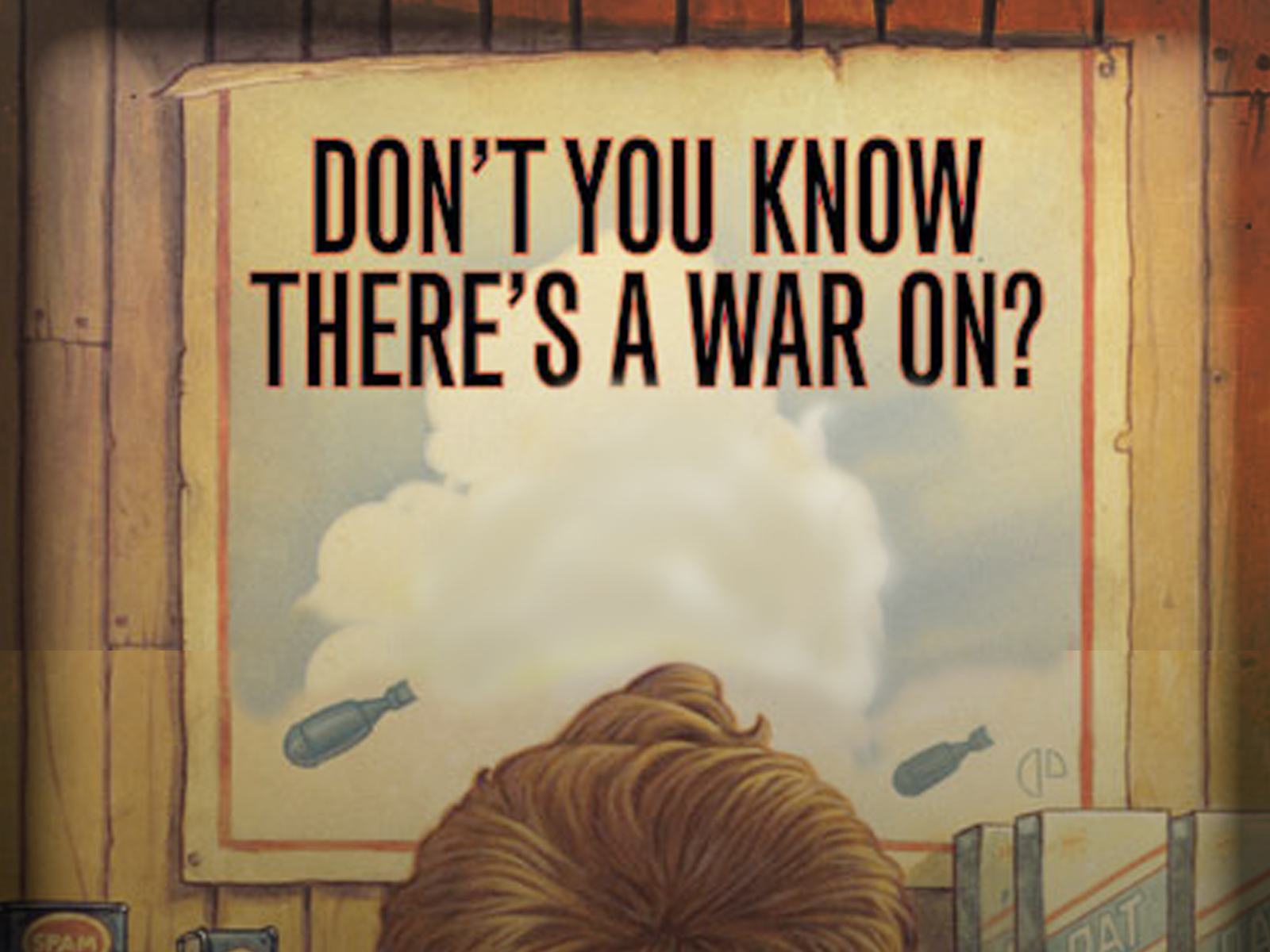 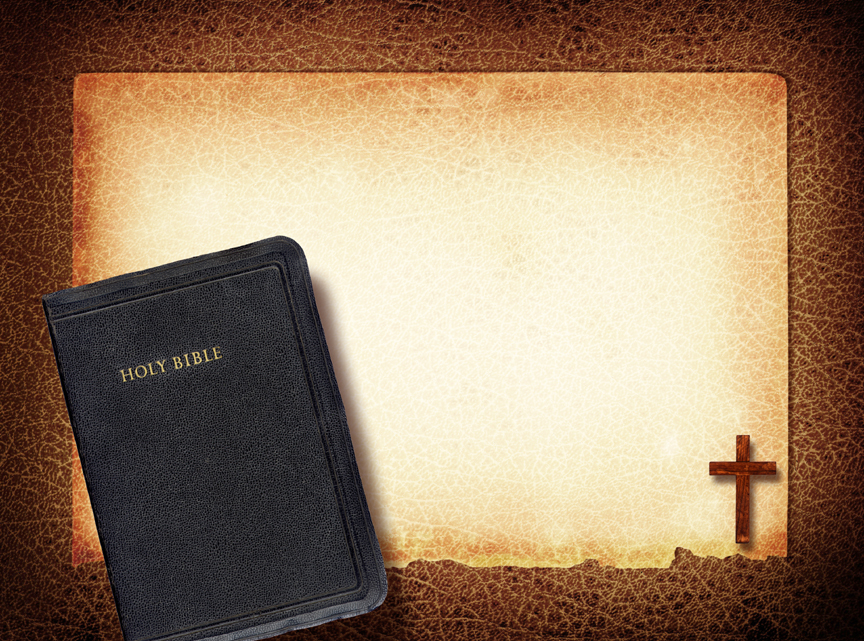 1 Chronicles 12:1  
“Now these are the ones who came to David at Ziklag, while he was still 				restricted because of 
				Saul the son of Kish; and 			 they were among the 				  mighty men who helped 			   him in war.”
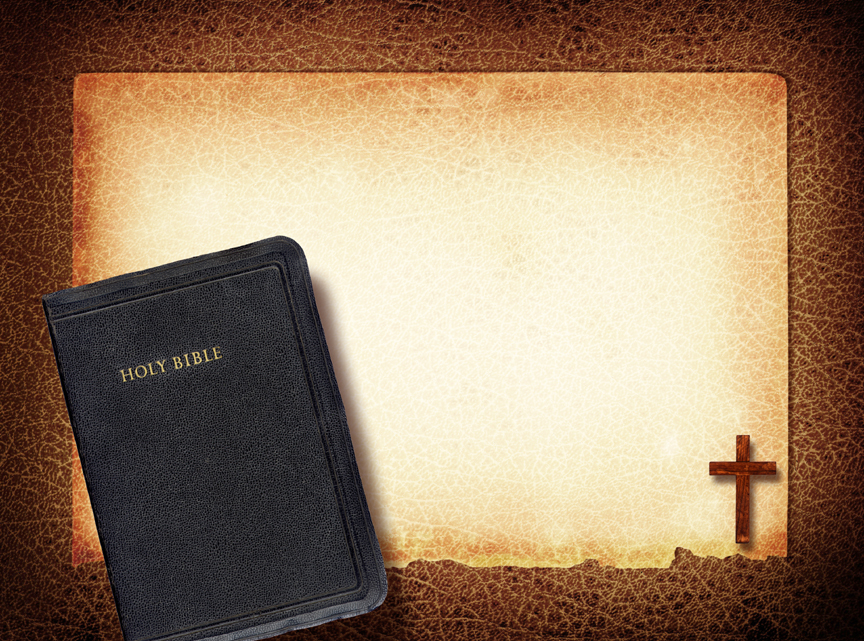 1 Chronicles 12:32  
“Of the sons of Issachar, men who understood the times, with 					knowledge of what Israel 			should do, their chiefs 				 were two hundred; and 				  all their kinsmen were at 			   their command.”
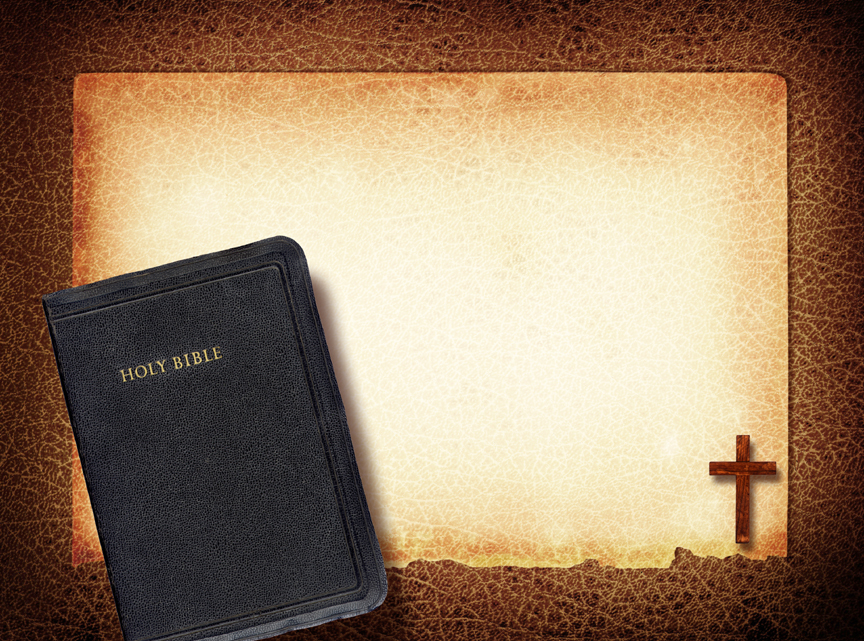 1 Chronicles 12:32  
“Of the sons of Issachar, men who understood the times, with 					knowledge of what Israel 			should do, their chiefs 				 were two hundred; and 				  all their kinsmen were at 			   their command.”
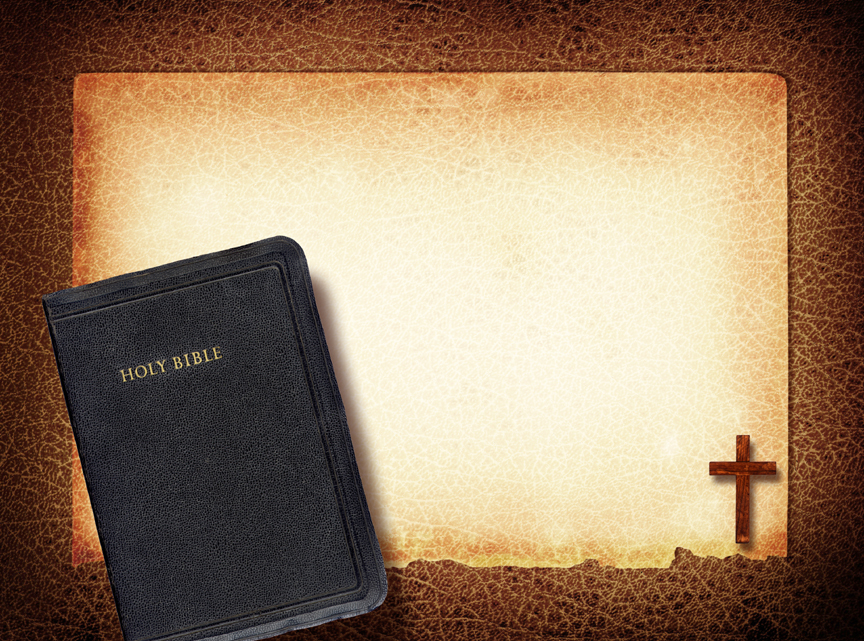 1 Corinthians 16:13  
	“Be on the alert, 			stand firm in the faith, 					act like men, 					be strong.”
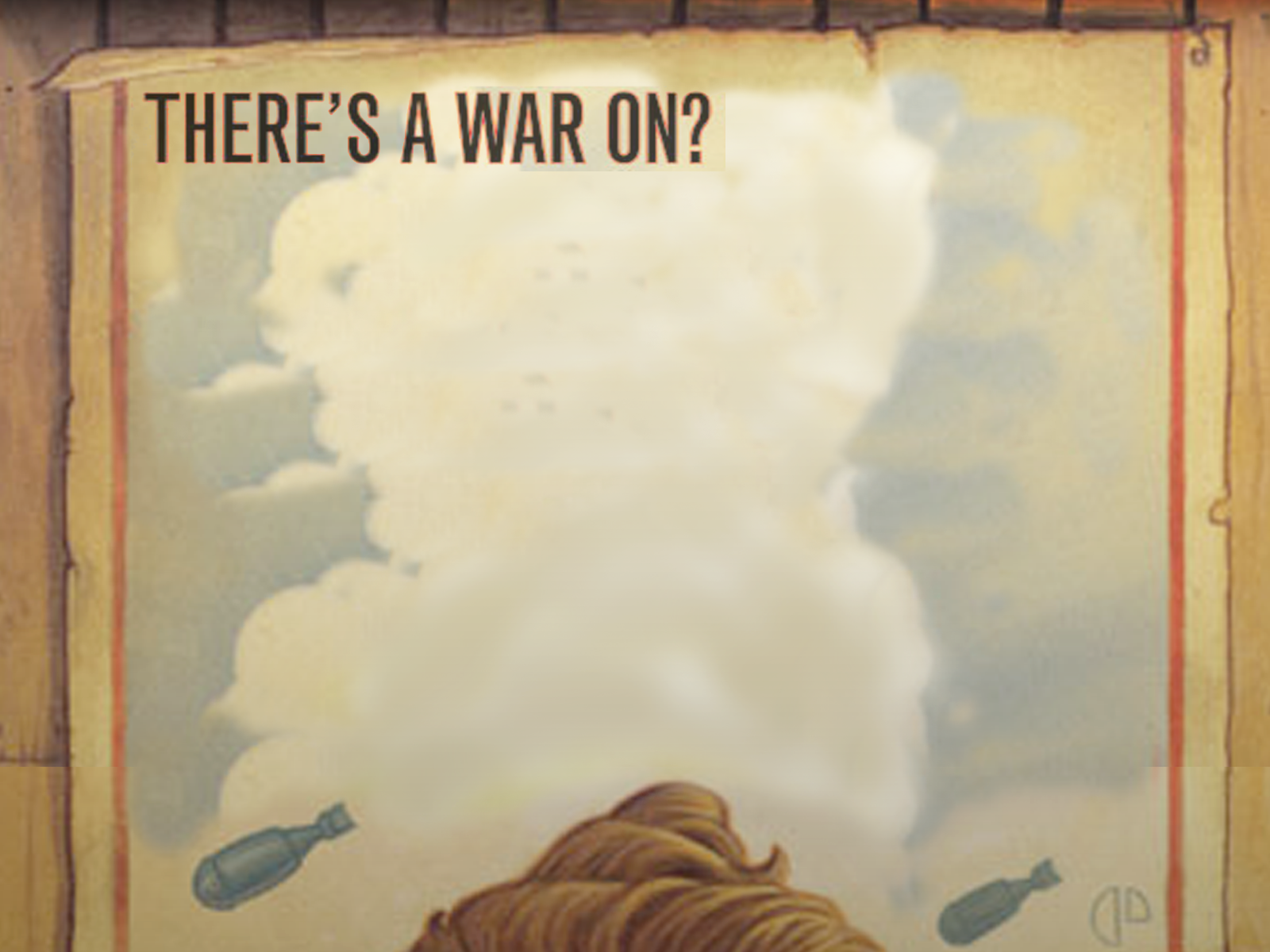 I. “Be on the alert”      (Sensitivity)
	A) Guard against erosion.
	B) Fight passivity.
II. “Stand firm in the faith” (Purity)
	A) Simplify your life.
	B) Seek accountability.
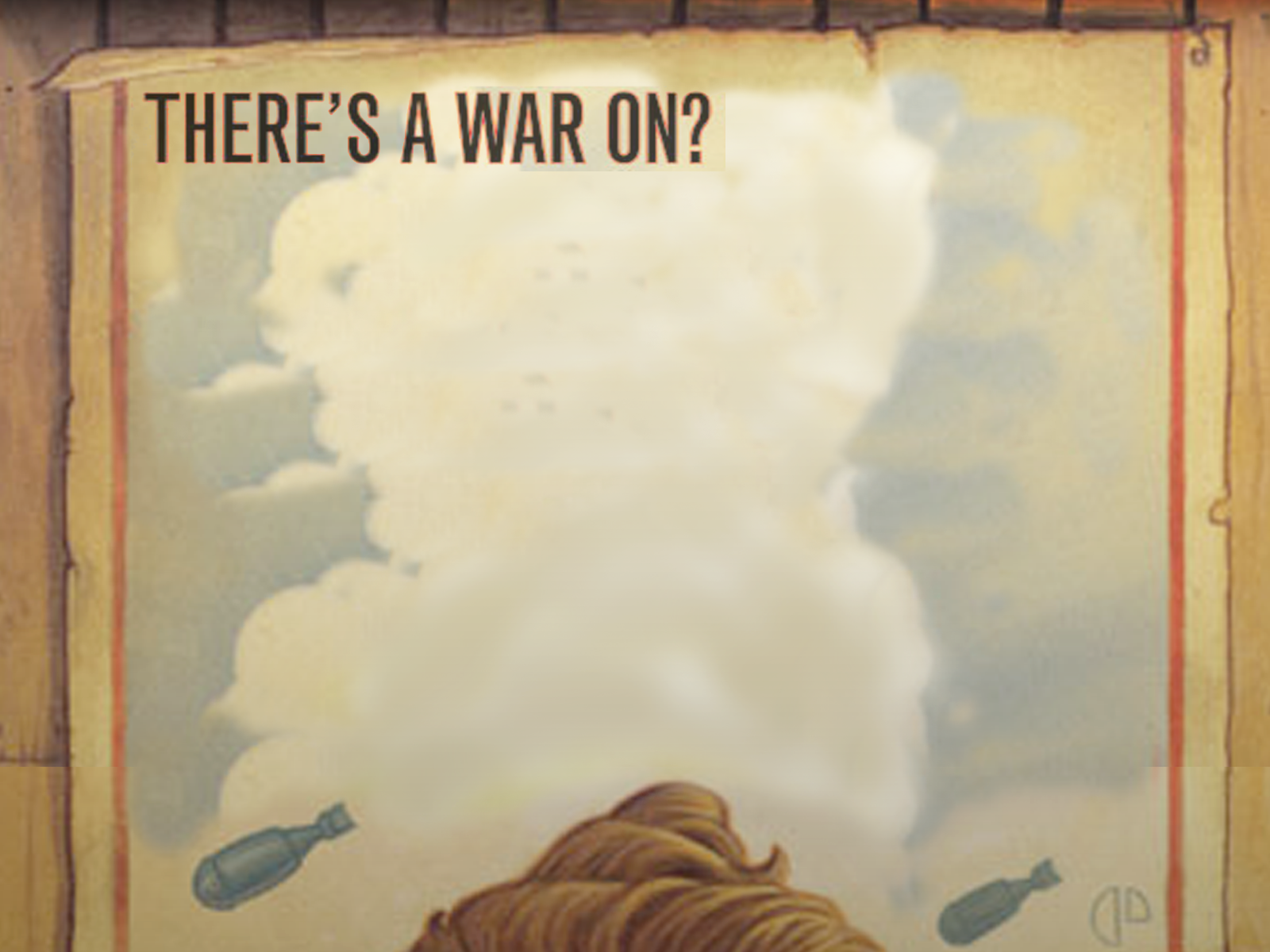 III. “Act like men”         (Maturity)
	1 Corinthians 13:11 
IV. “Be strong”              (Integrity)
	1. Strengthen your determination
	2. Reaffirm your commitments 
	3. Provide for your family
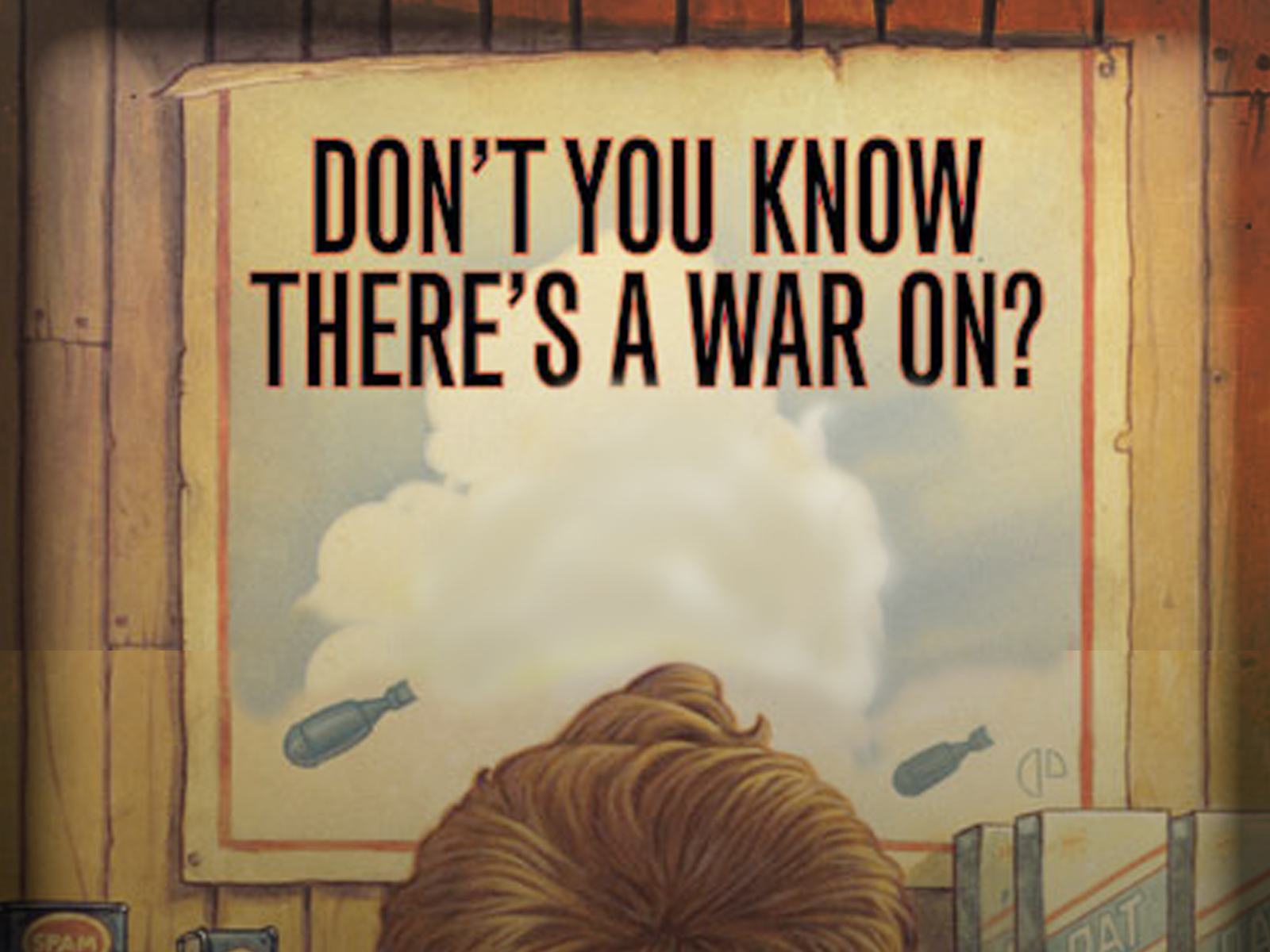